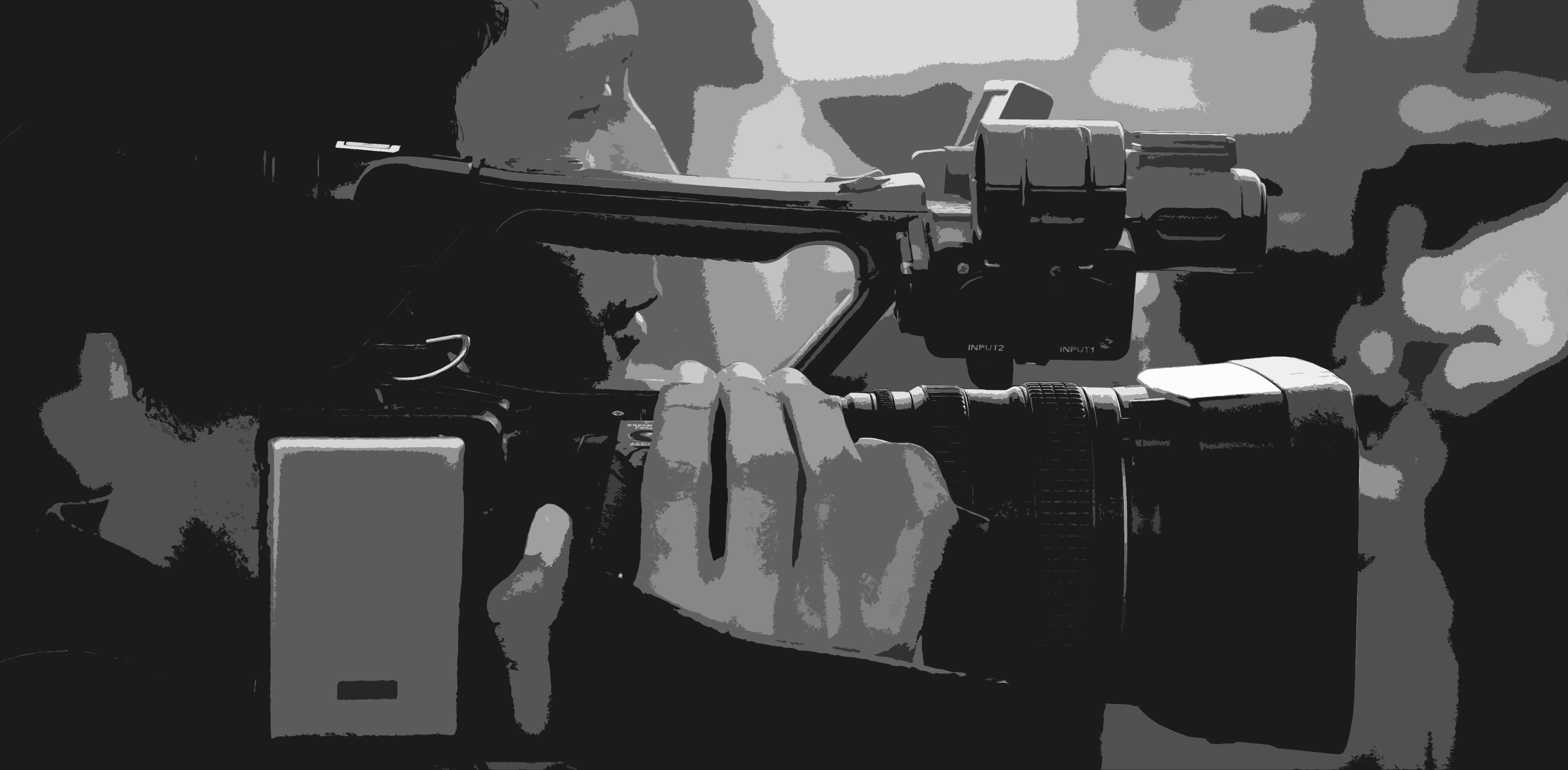 EVALUACIÓN DE INICIATIVAS AUDIOVISUALES DE EpTS
RESUMEN EJECUTIVO
Con la asistencia técnica de
9 de septiembre de 2022
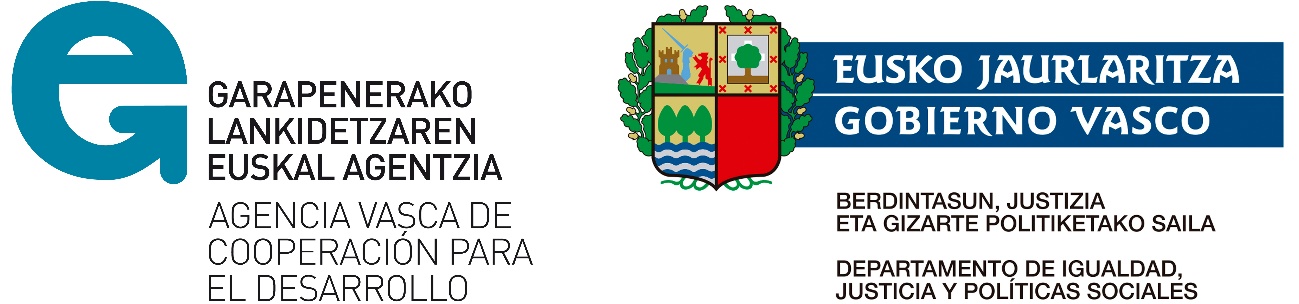 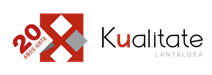 Índice
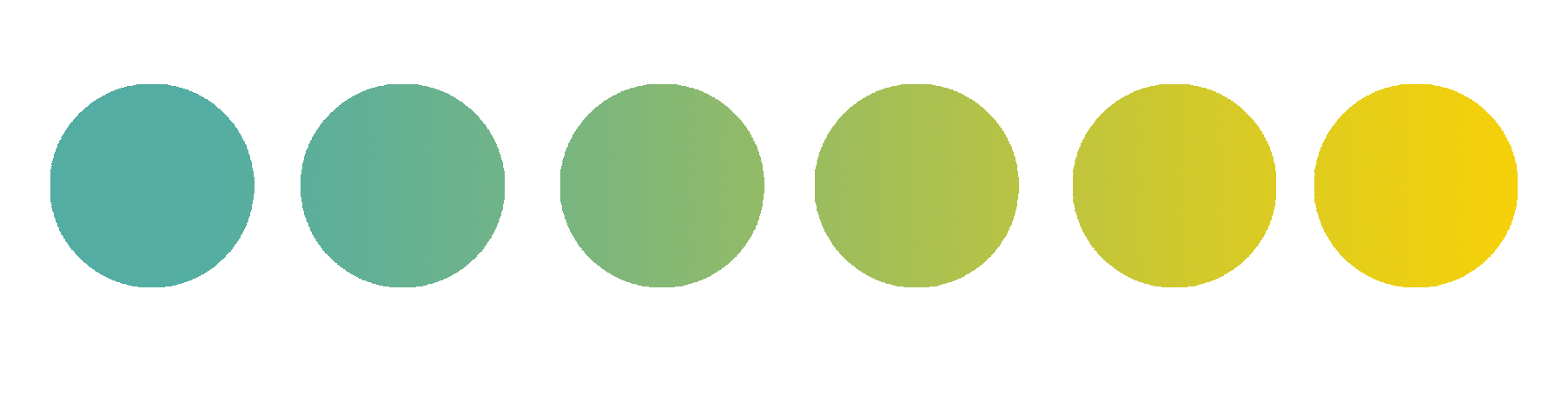 0. Introducción

1. Diseño y planificación de las iniciativas

2. Proceso de elaboración de los materiales audiovisuales 

3. Producto final 

4. Impacto de las iniciativas
3
9
12
16
21
0.
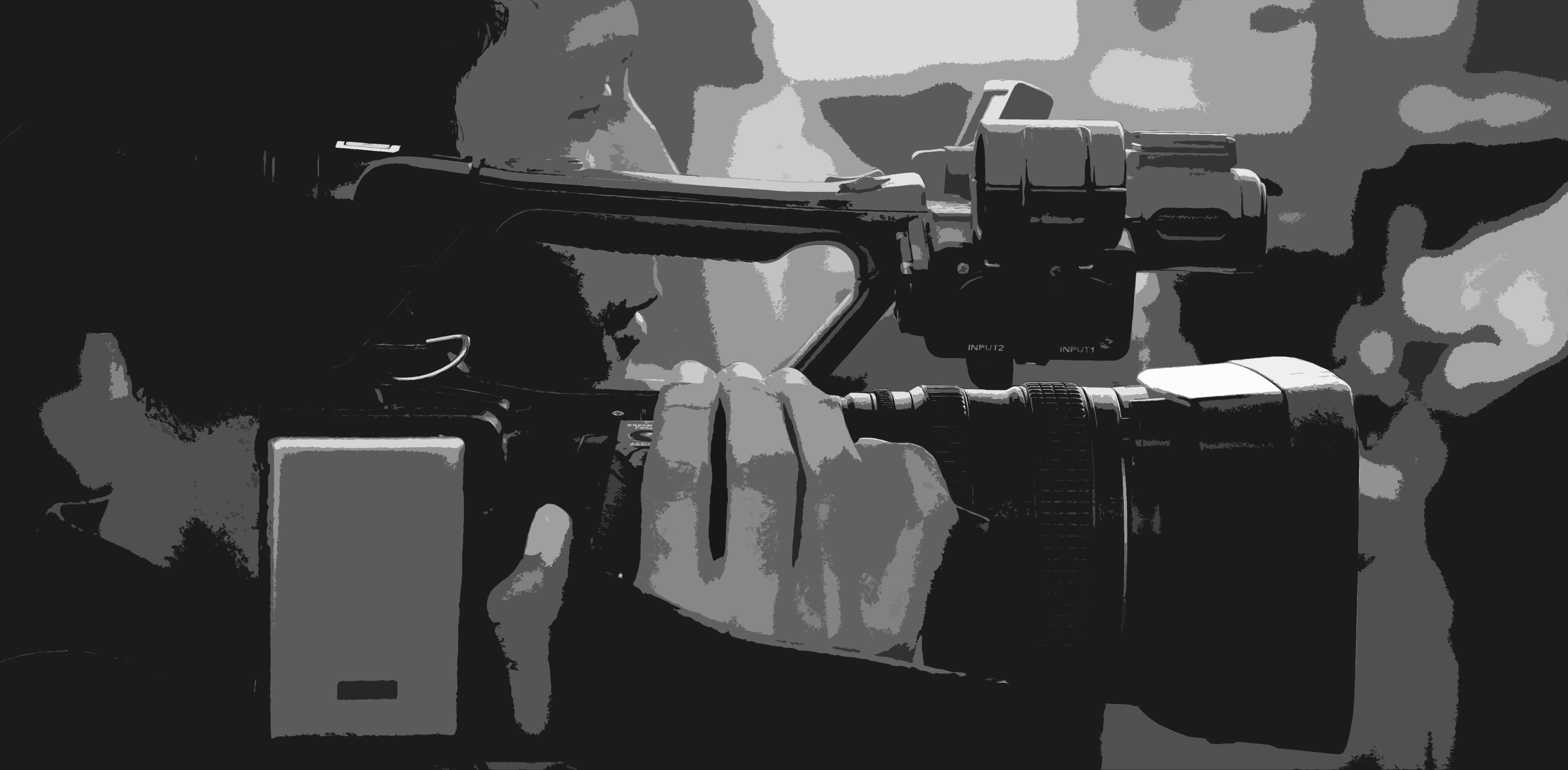 Introducción
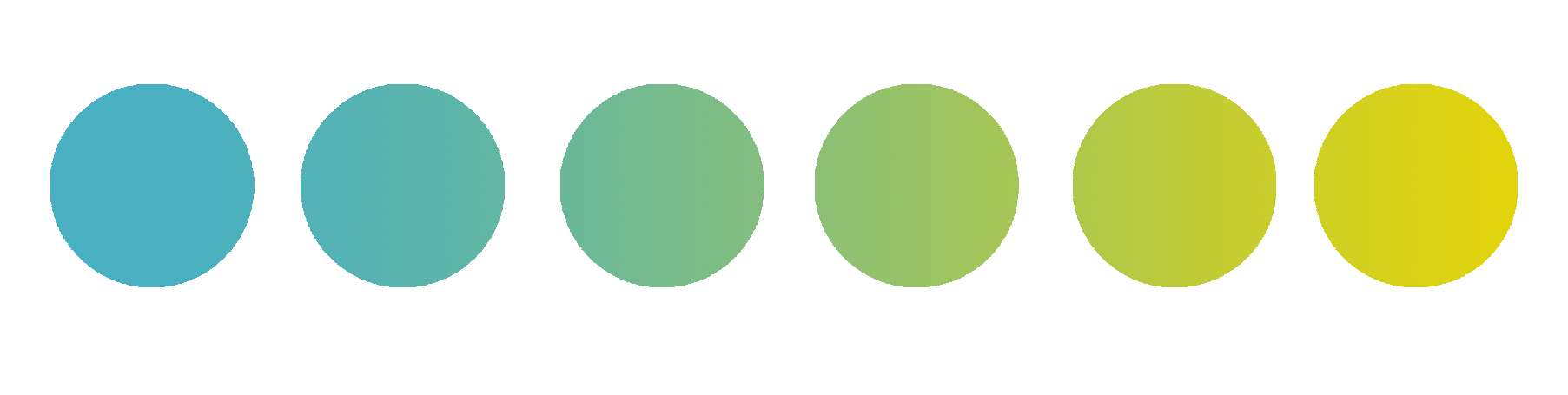 0.1 OBJETIVOS Y ENFOQUES  DE LA EVALUACIÓN
En este apartado se detallan los siguientes elementos:
0.2 ESTRUCTURA DEL DOCUMENTO
0.4 METODOLOGÍA EVALUADORA
0.3 INICIATIVAS EVALUADAS
3
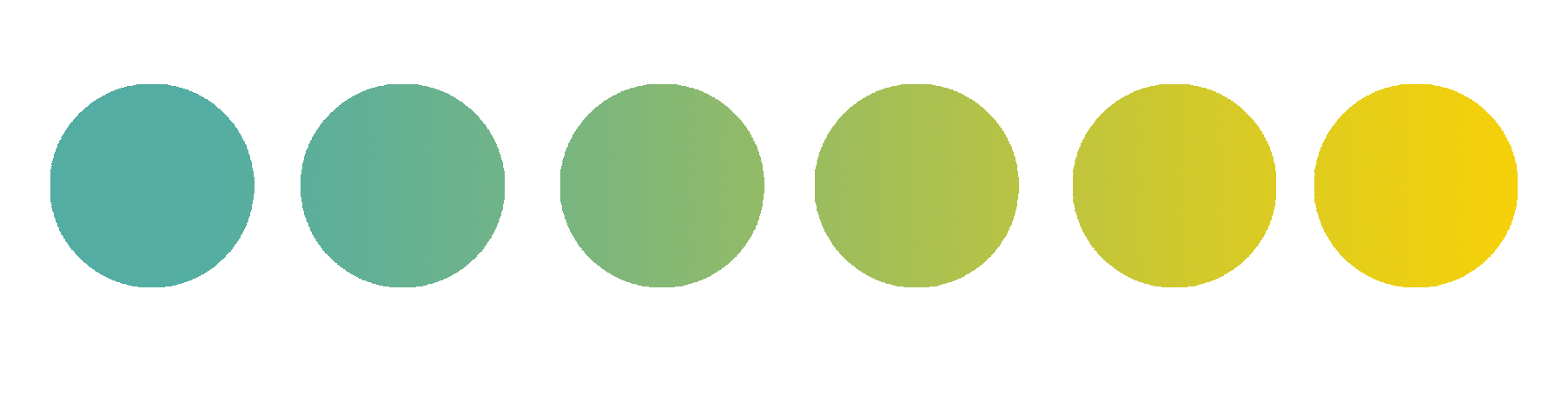 0
EVALUACIÓN DE PROYECTOS AUDIOVISUALES DE EpTS
1
0.1 OBJETIVOS DE LA EVALUACIÓN

Los objetivos de la evaluación son los siguientes:

Conocer el estado de la cuestión en EpTS audiovisual de Euskadi a partir del análisis de iniciativas de referencia en el territorio.

Identificar las fortalezas y debilidades de las iniciativas de EpTS audiovisual.

Obtener recomendaciones y aprendizajes para optimizar futuras iniciativas de EpTS. Avanzar hacia una guía o manual de orientaciones para las entidades del sector.


En lo que respecta a los enfoques de la evaluación, han sido los siguientes:
Participación
La evaluación se ha desarrollado en colaboración con los distintos agentes intervinientes en las iniciativas de EpTS, desde las organizaciones desarrolladoras, pasando por las contrapartes, las personas participantes, las empresas audiovisuales colaboradoras y parte del público objetivo de las iniciativas.
Proceso e impacto

La evaluación ha analizado las sistemáticas, los procesos y las metodologías de trabajo de las iniciativas, pero también ha intentado aproximar los impactos percibidos de las mismas sobre los públicos objetivo.
(H)ABIAN 2030

La Estrategia de Educación para la Transformación Social (H)ABIAN 2030 establece criterios de interés y consensuados por agentes de EpTS de Euskadi en base a los cuáles poder evaluar la pertinencia de los contenidos, temáticas y enfoques trabajados en las iniciativas audiovisuales.
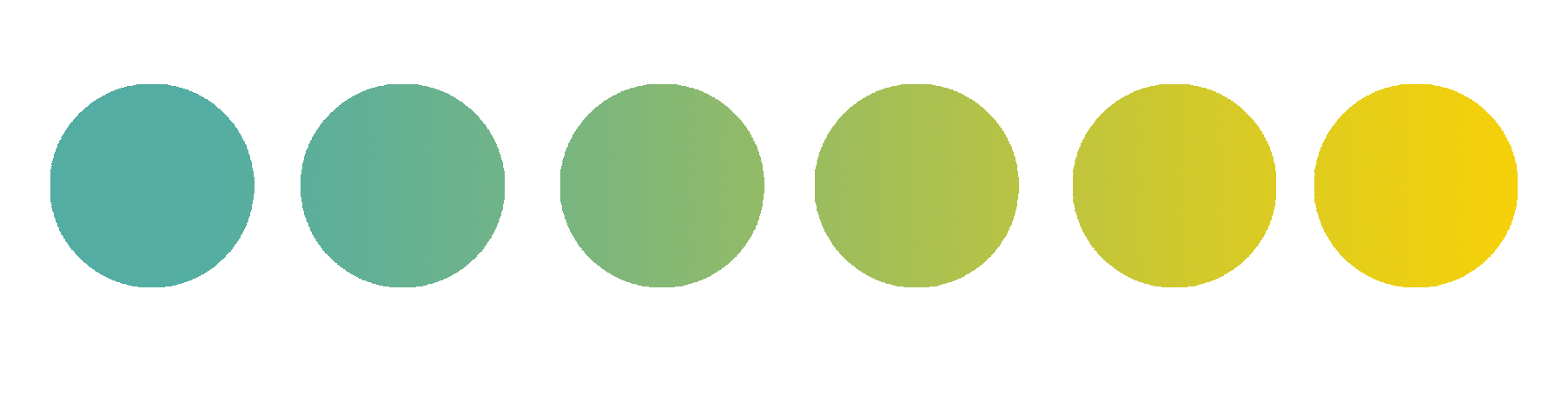 0
EVALUACIÓN DE PROYECTOS AUDIOVISUALES DE EpTS
1
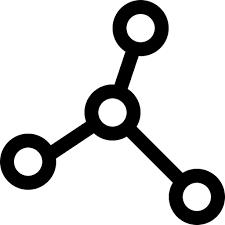 0.2 ESTRUCTURA DEL DOCUMENTO

La evaluación contempla cuatro apartados:
Este documento constituye un resumen ejecutivo  del informe completo: se recogen únicamente los contenidos nucleares de cada apartado, en forma de conclusiones y recomendaciones.
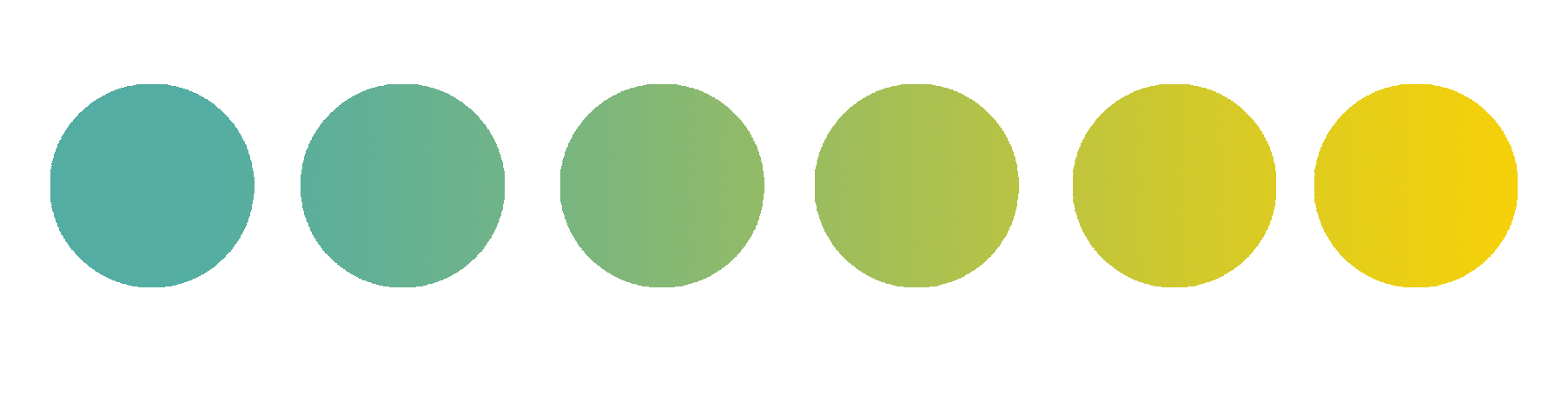 0
EVALUACIÓN DE PROYECTOS AUDIOVISUALES DE EpTS
1
0.3 INICIATIVAS EVALUADAS
De cara a la lectura del presente documento, es importante tener en consideración que se han analizado 6 iniciativas de EpTS con diferentes realidades y características (objetivos, recorrido, presupuesto…), que comparten como nexo su carácter audiovisual.






En los análisis de la evaluación se han recogido conclusiones comunes para la totalidad de iniciativas, pero también conclusiones parciales, que son solo extensibles a un grupo de ellas. Estas diferenciaciones se indican en aquellos apartados donde resulta pertinente.

A nivel general, es preciso destacar que las iniciativas analizadas cuentan con distintas envergaduras metodológicas y presupuestarias. En ese sentido, la principal diferenciación se produce entre las que tienen como objetivo principal la sensibilización, y las que tienen como meta la sensibilización pero también la generación de personas con capacidad de incidencia política. Las de la segunda tipología tienden a ser iniciativas con más recursos, y este hecho ha de ser tenido en cuenta en la lectura del documento.
Gatazkarik gabeko teknología (Alboan)
Hilatxa (Paz y Solidaridad)
Creasalud (Farmacéuticos Mundi)
Ikasleen Klaketa (KCD)
Guatemaltecas (Entreamigos)
Dame 1 minuto (UNESCO Etxea)
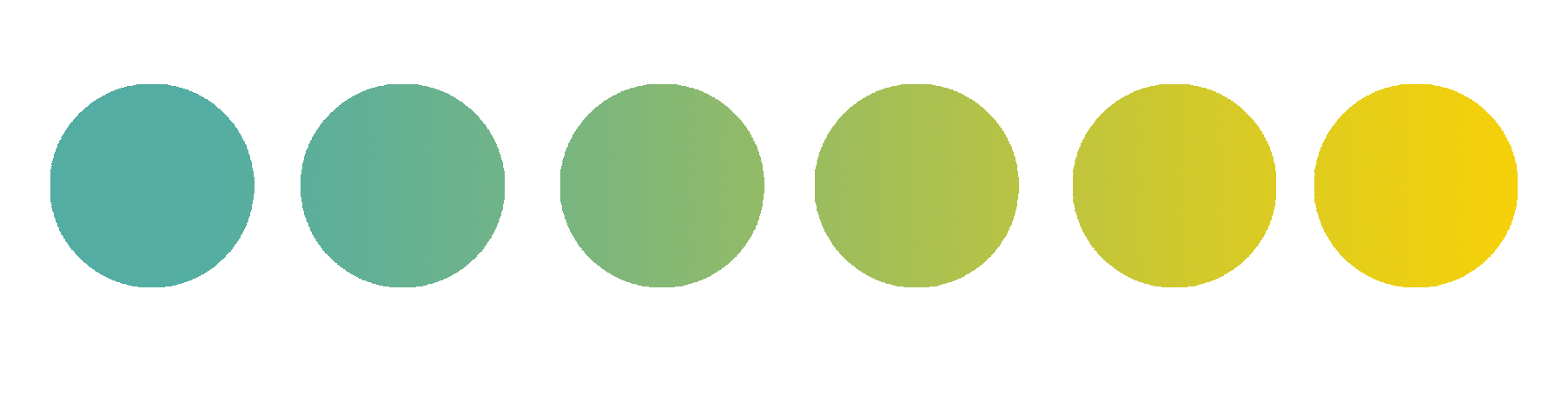 0
EVALUACIÓN DE PROYECTOS AUDIOVISUALES DE EpTS
1
0.4 METODOLOGÍA EVALUADORA
Las principales fases del proceso de trabajo han sido las siguientes:
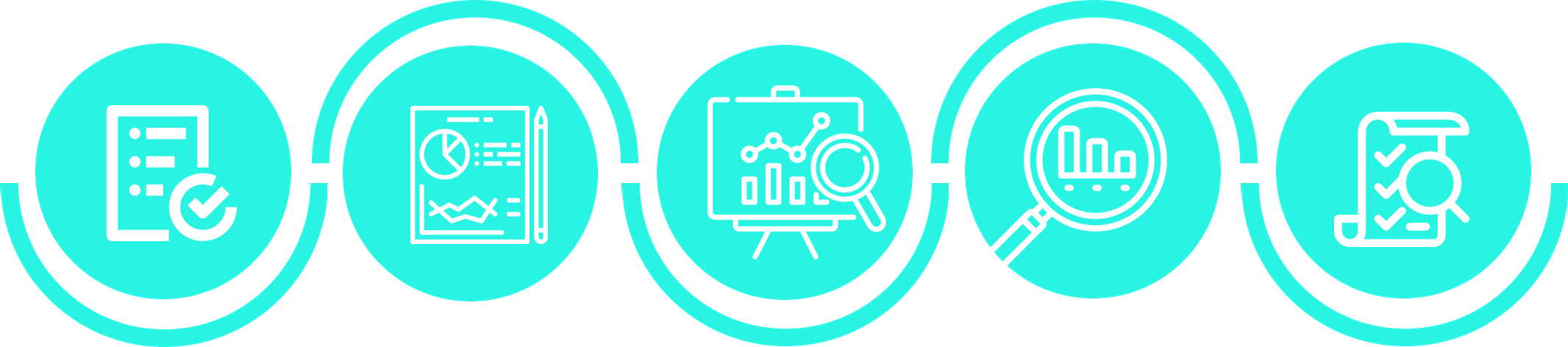 Identificación de contactos a entrevistar y determinación de las preguntas de evaluación
Realización del estudio de campo: encuestas y entrevistas
Selección y análisis documental de las iniciativas a evaluar
Elaboración del informe de evaluación
Extracción de conclusiones
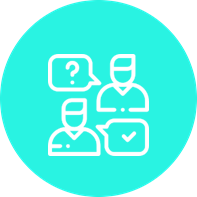 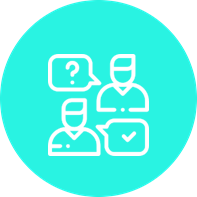 CONTRASTE GAM (ELANKIDETZA + AGENTES EpTS + KUALITATE)
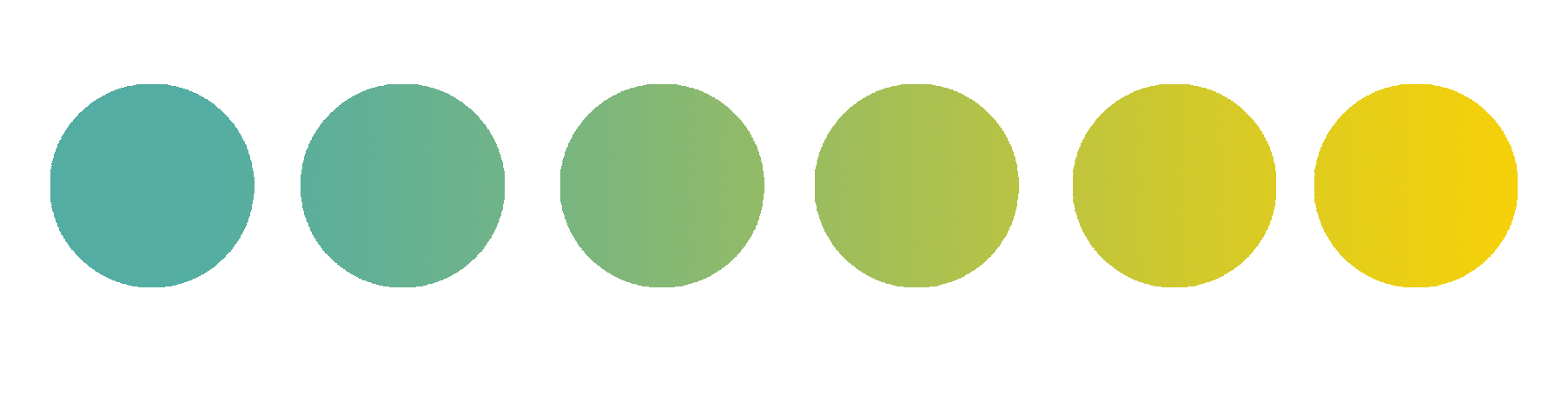 0
EVALUACIÓN DE PROYECTOS AUDIOVISUALES DE EpTS
1
La evaluación se ha realizado mediante un mix de técnicas de investigación cuantitativas (cuestionarios) y cualitativas (entrevistas). De esta forma, se han podido extraer resultados extrapolables al universo de proyectos estudiado, y también explicaciones detalladas sobre los resultados obtenidos.

En total han participado en la evaluación un total de 150 personas, 22 de ellas a través de entrevistas y 128 a través de cuestionarios.
Para reforzar la evaluación se ha contado con la colaboración de 5 entidades especialistas en la comunicación audiovisual en el ámbito de las EpTS,  a las que se les ha realizado una entrevista para recabar una reflexión global sobre las características de cualquier iniciativa de la comunicación educadora.
Quepo
Zazpiterdi
Lumatik
El Colectivo: Comunicación Popular
elParlante
1.
Diseño y planificación de iniciativas audiovisuales de EpTS
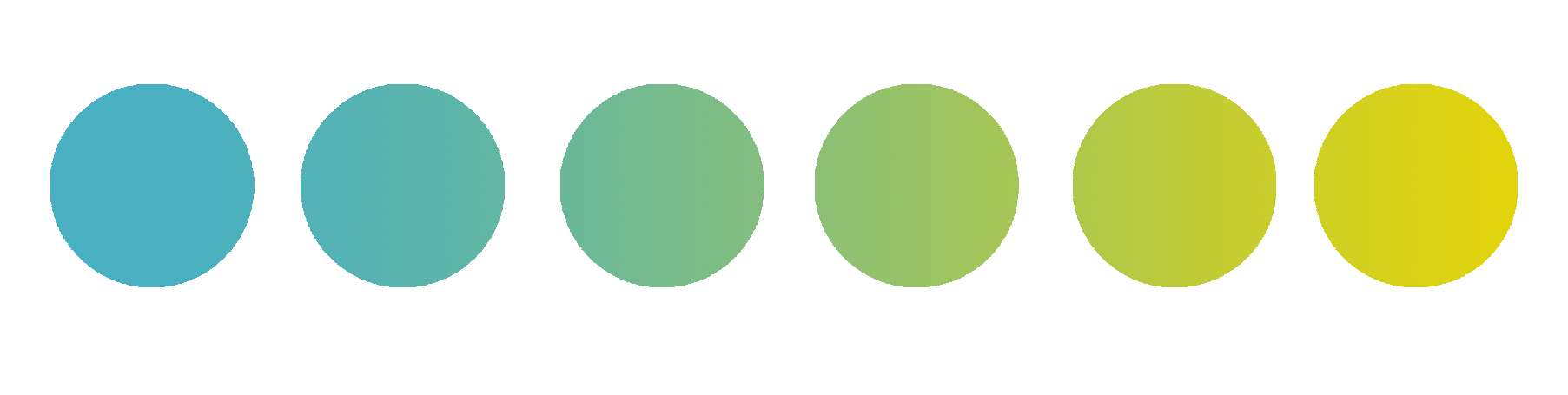 DISEÑO DE LOS OBJETIVOS
SELECCIÓN DE PÚBLICOS
En este apartado se tratan los siguientes elementos:
SELECCIÓN DE TEMÁTICAS
DEFINICIÓN DE COMPETENCIAS
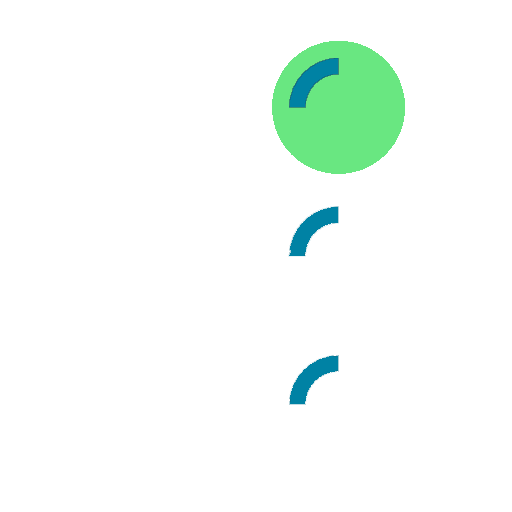 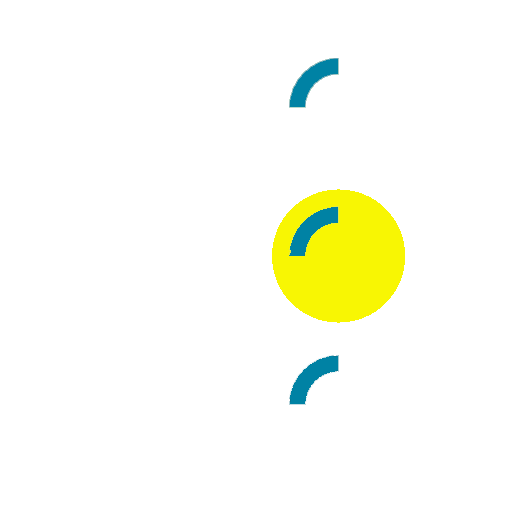 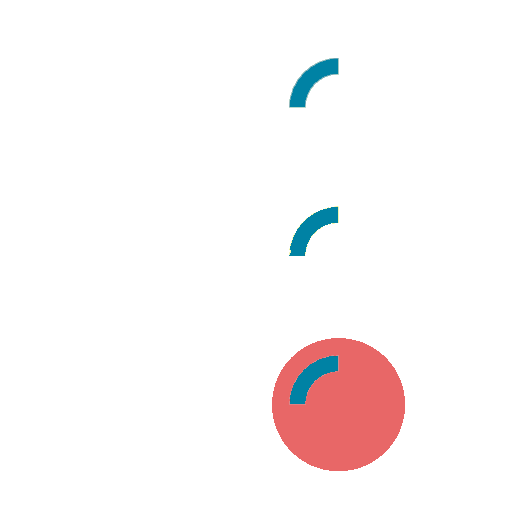 Se utiliza un esquema de semáforos para plasmar el nivel de desarrollo del conjunto de las iniciativas en cada campo:
MEDIO
BAJO
ALTO
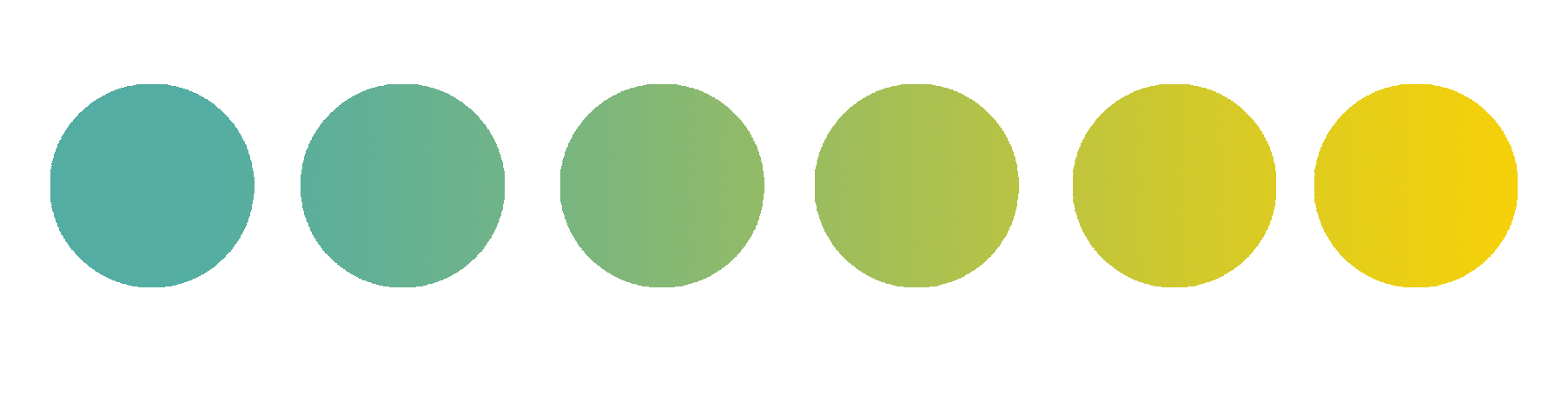 1
EVALUACIÓN DE PROYECTOS AUDIOVISUALES DE EpTS –DISEÑO Y PLANIFICACIÓN DE LAS INICIATIVAS
1
2.1 CUADRO RESUMEN DE LA FASE 1 – DISEÑO Y PLANIFICACIÓN
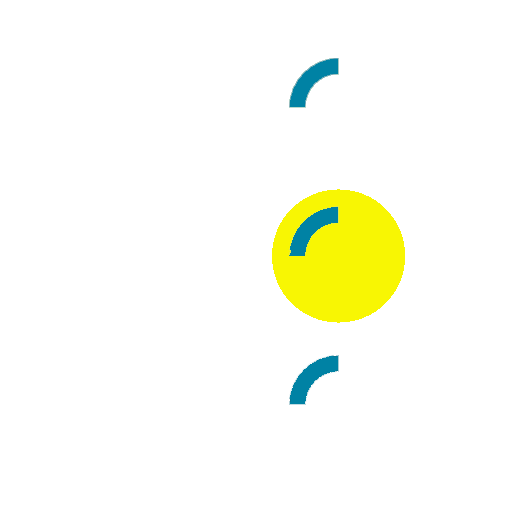 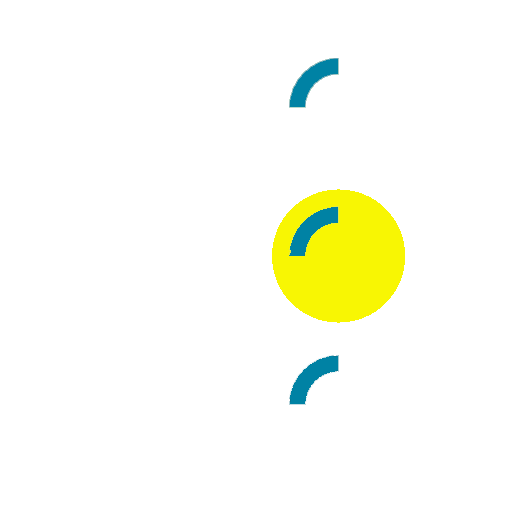 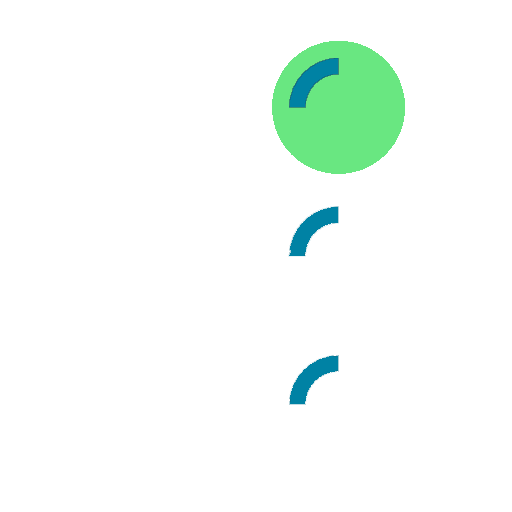 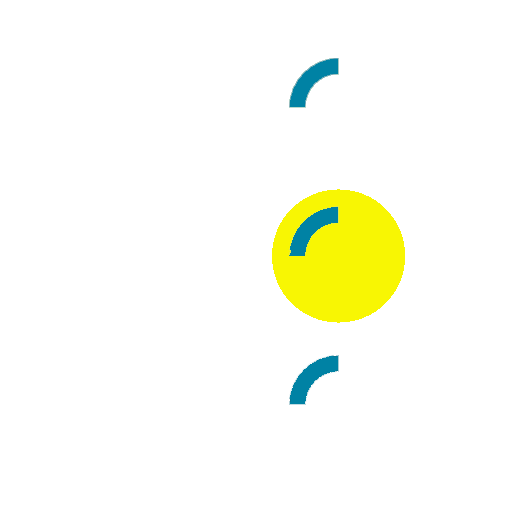 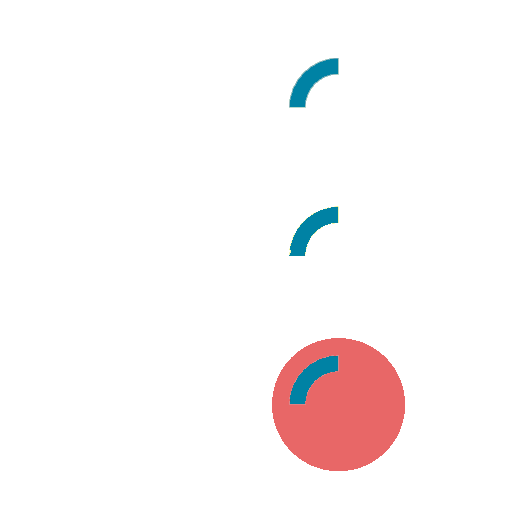 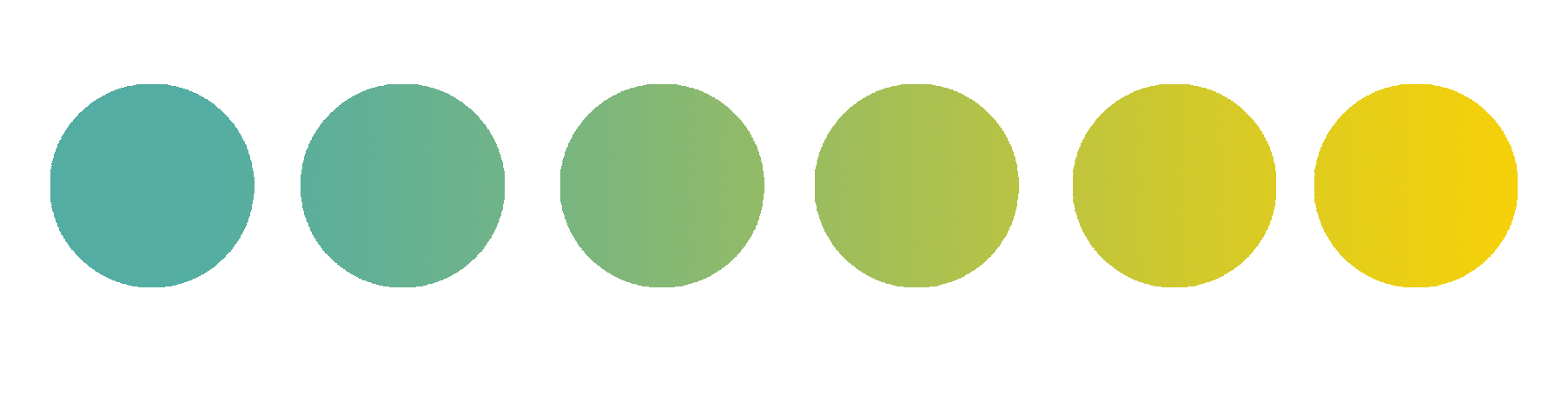 1
EVALUACIÓN DE PROYECTOS AUDIOVISUALES DE EpTS –DISEÑO Y PLANIFICACIÓN DE LAS INICIATIVAS
1
2.2 RECOMENDACIONES – DISEÑO Y PLANIFICACIÓN
2.
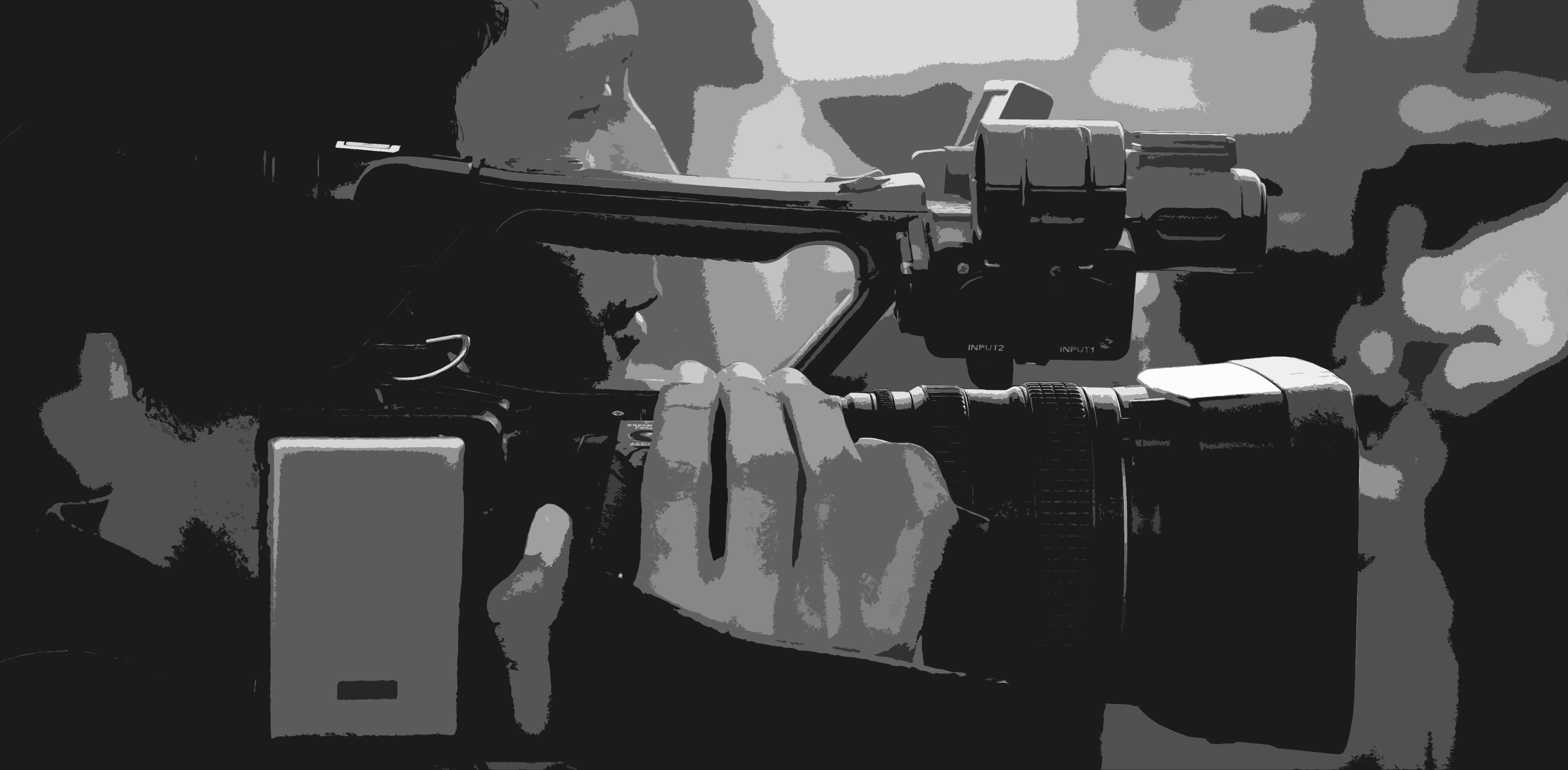 ok
Proceso de elaboración 
del material audiovisual
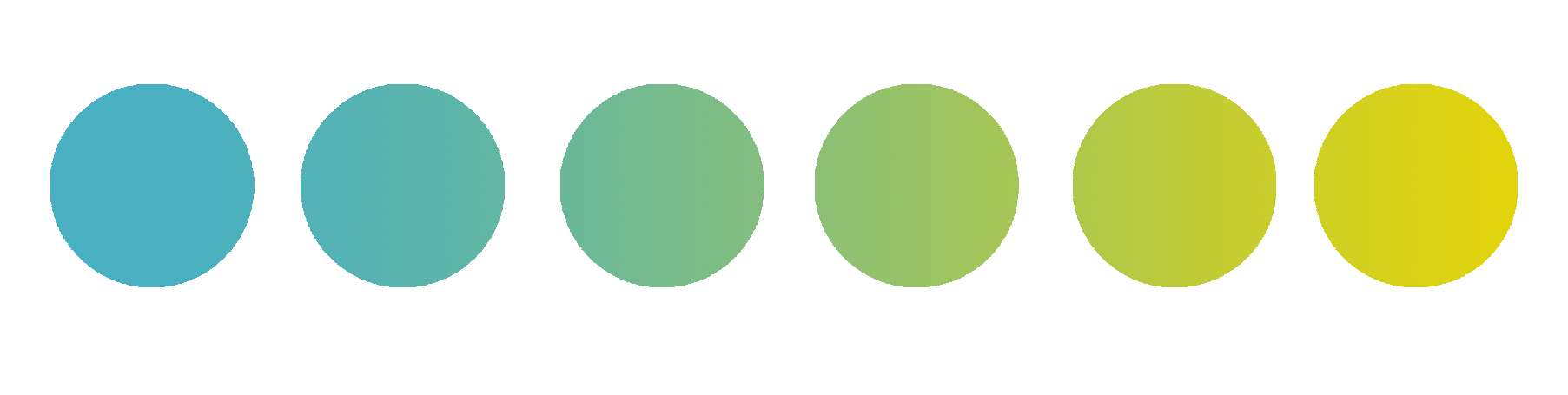 METODOLOGÍA DE TRABAJO
En este apartado se tratan los siguientes elementos:
PROCESO FORMATIVO
CO-CREACIÓN
AUTONOMÍA
OTROS ASPECTOS
Se utiliza un esquema de semáforos para plasmar el nivel de desarrollo del conjunto de las iniciativas en cada campo:
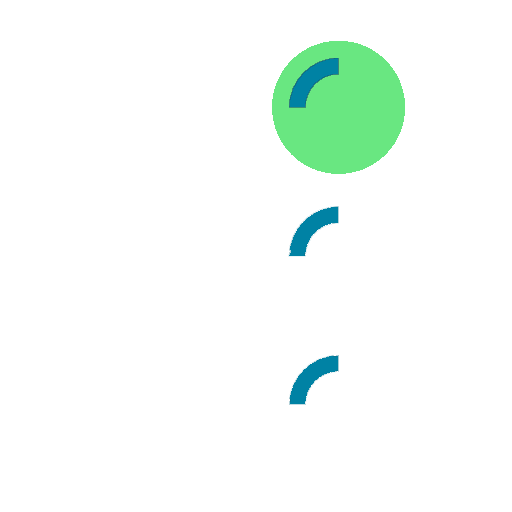 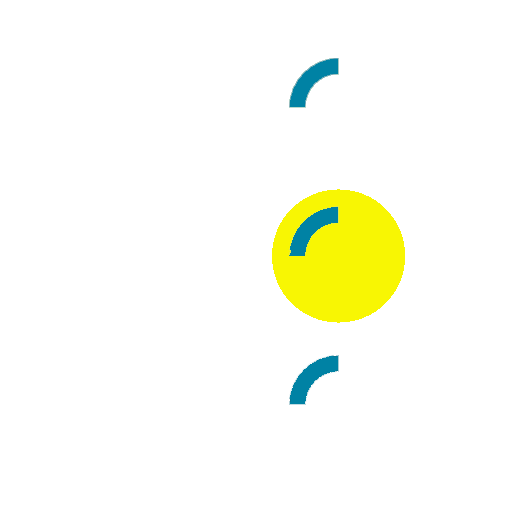 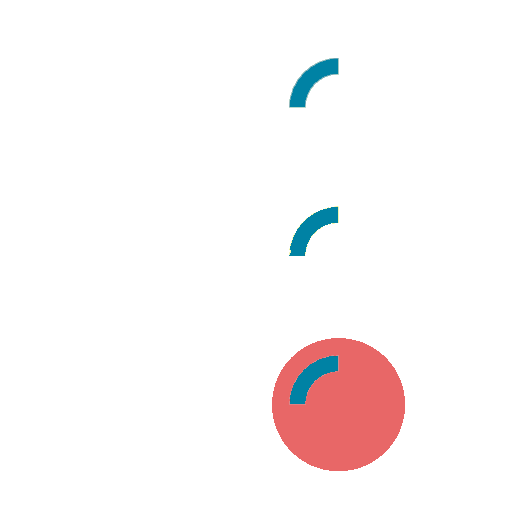 MEDIO
BAJO
ALTO
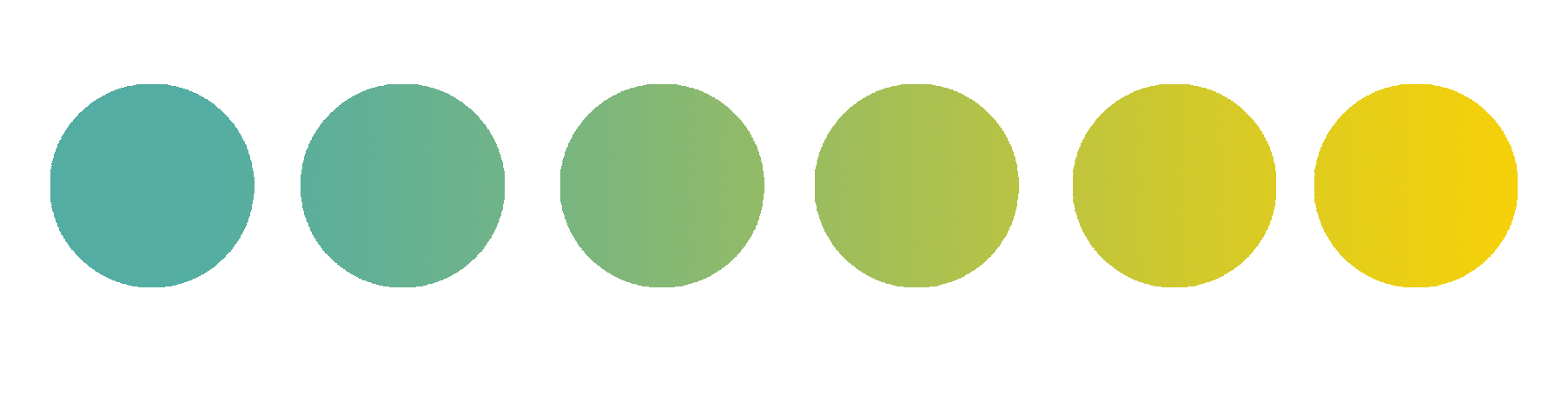 2
EVALUACIÓN DE PROYECTOS AUDIOVISUALES DE EpTS –PROCESO DE ELABORACIÓN DE LOS AUDIOVISUALES
2.1 CUADRO RESUMEN DE LA FASE 2 – PROCESO DE ELABORACIÓN
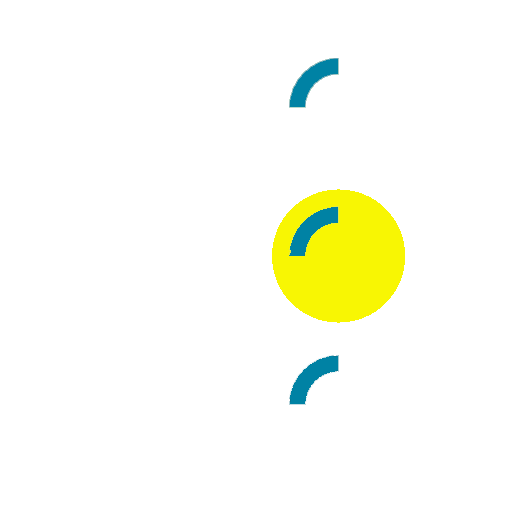 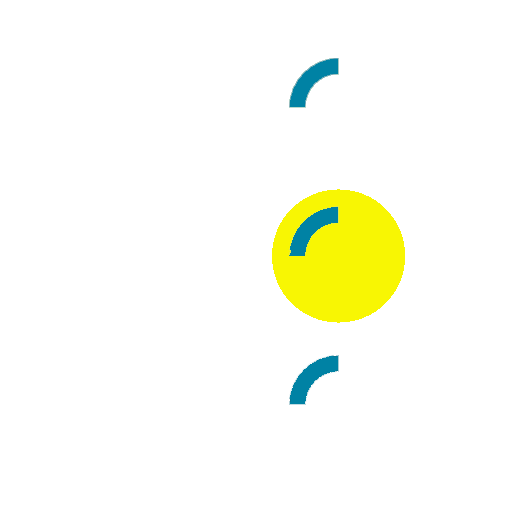 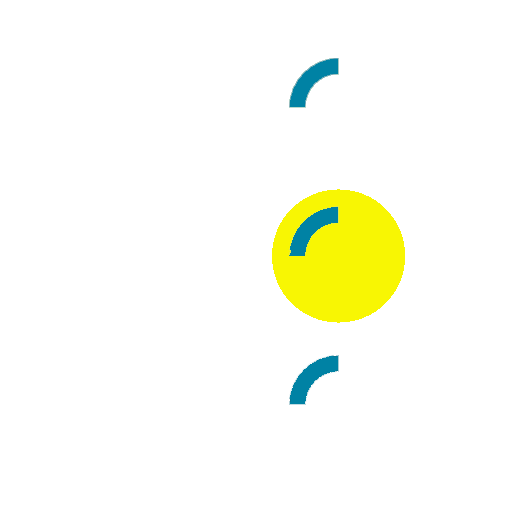 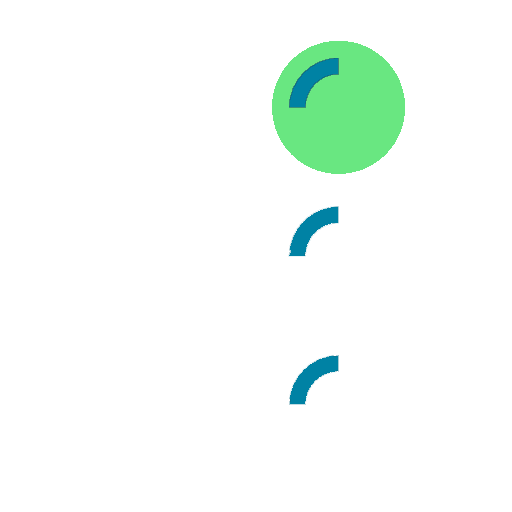 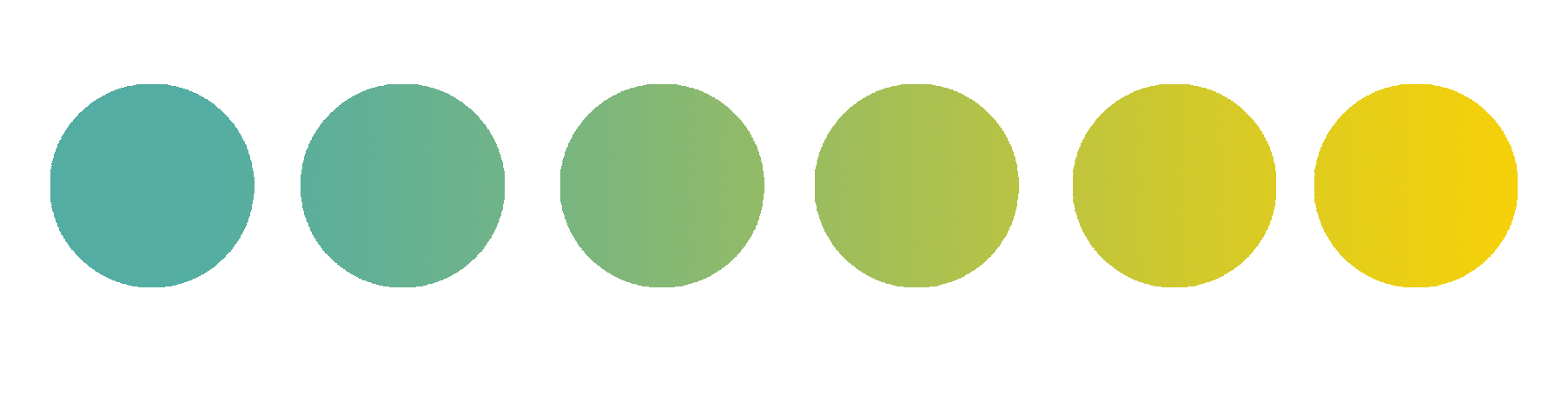 2
EVALUACIÓN DE PROYECTOS AUDIOVISUALES DE EpTS –PROCESO DE ELABORACIÓN DE LOS AUDIOVISUALES
2.2 RECOMENDACIONES – PROCESO DE ELABORACIÓN
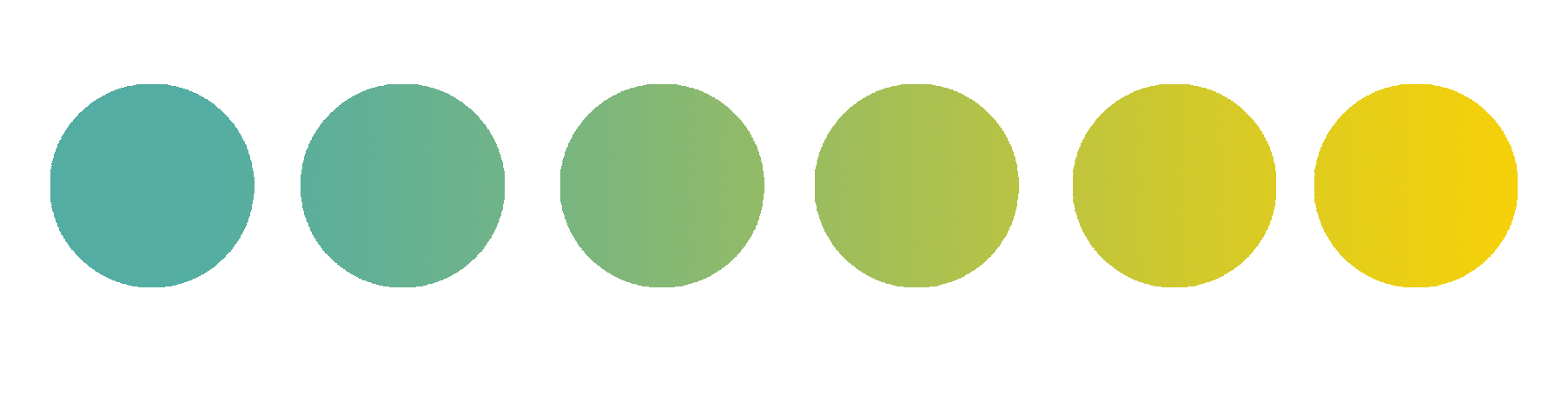 2
EVALUACIÓN DE PROYECTOS AUDIOVISUALES DE EpTS –PROCESO DE ELABORACIÓN DE LOS AUDIOVISUALES
3.
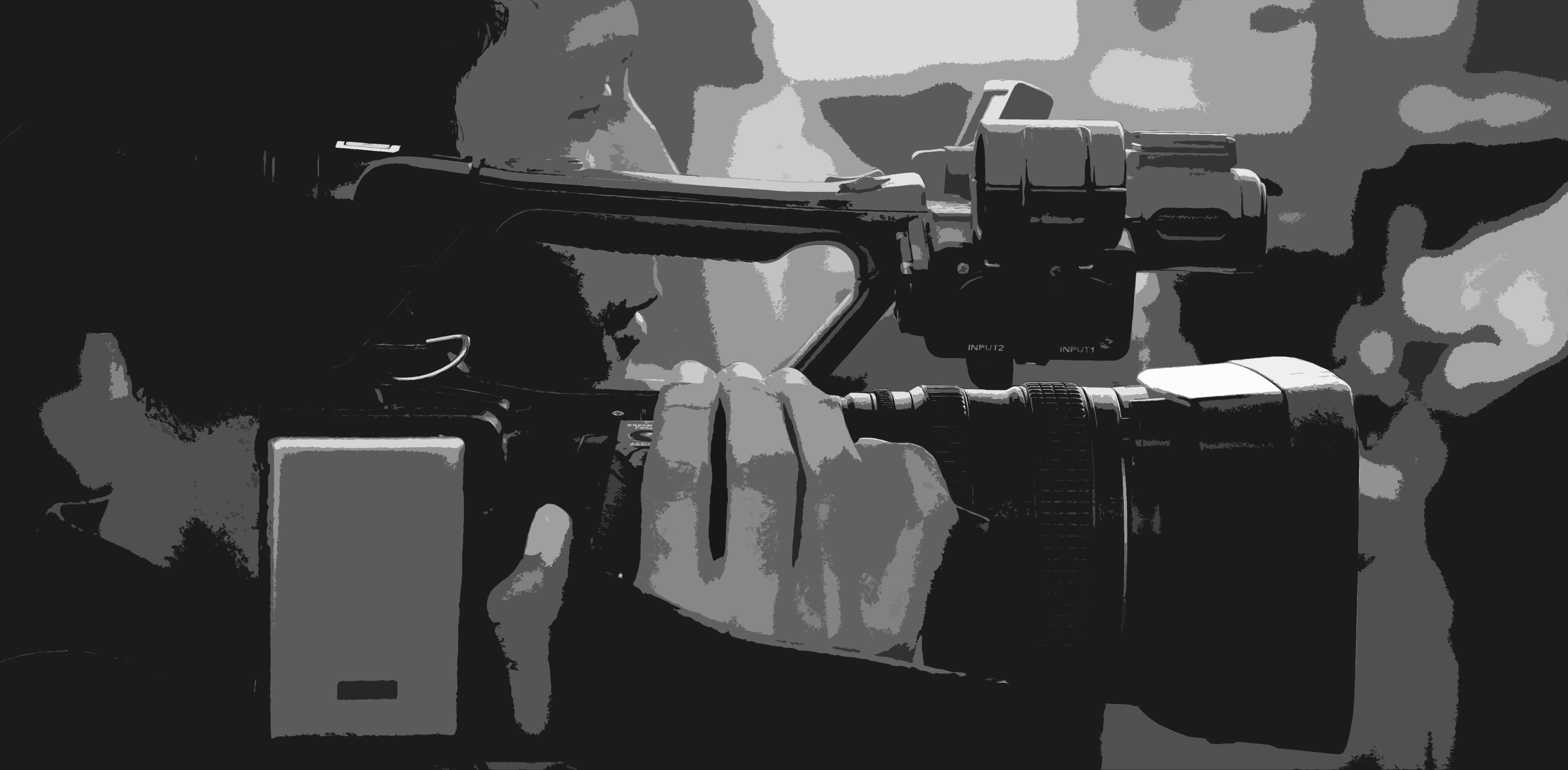 Producto final
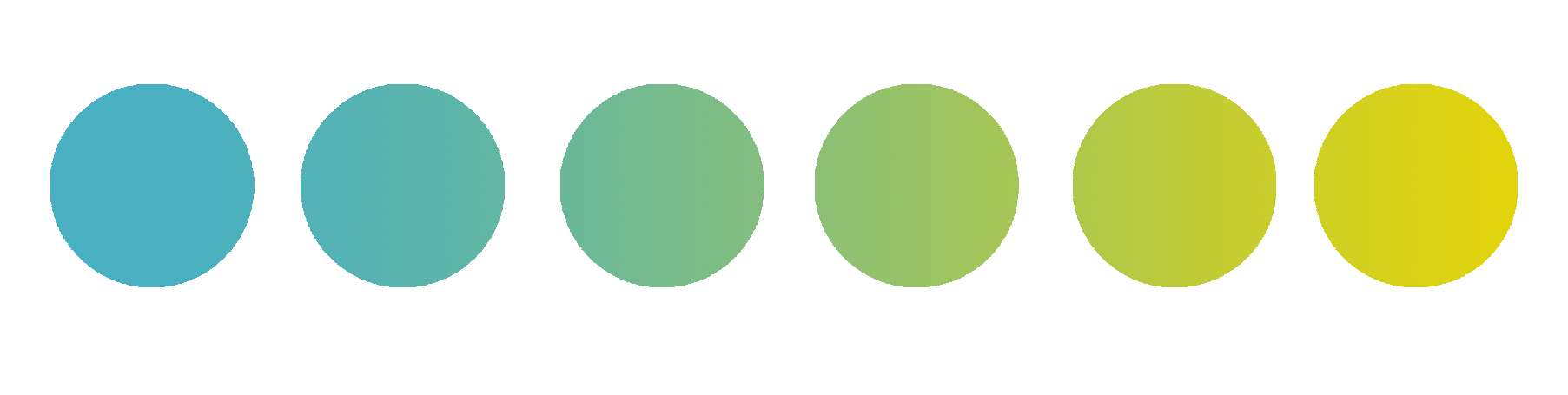 MENSAJES
COLECTIVOS PROTAGONISTAS
En este apartado se tratan los siguientes elementos:
CALIDAD TÉCNICA
DIFUSIÓN
Se utiliza un esquema de semáforos para plasmar el nivel de desarrollo del conjunto de las iniciativas en cada campo:
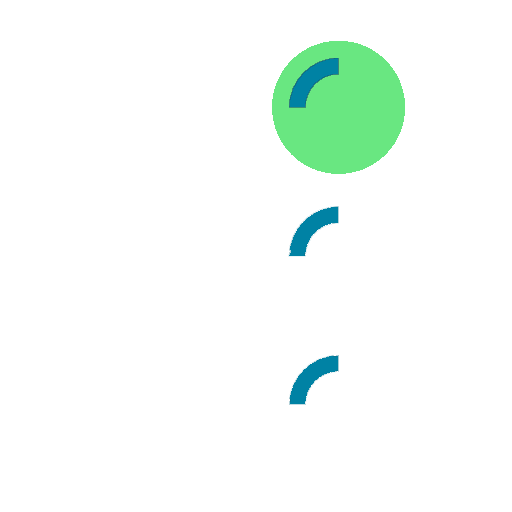 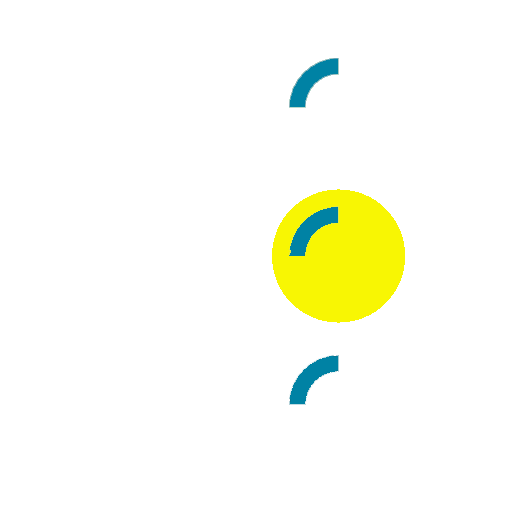 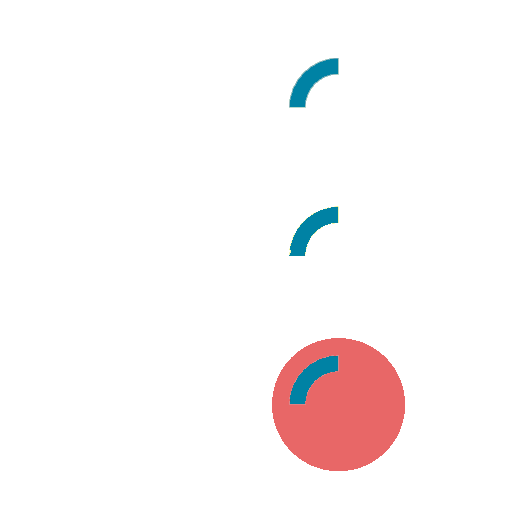 MEDIO
BAJO
ALTO
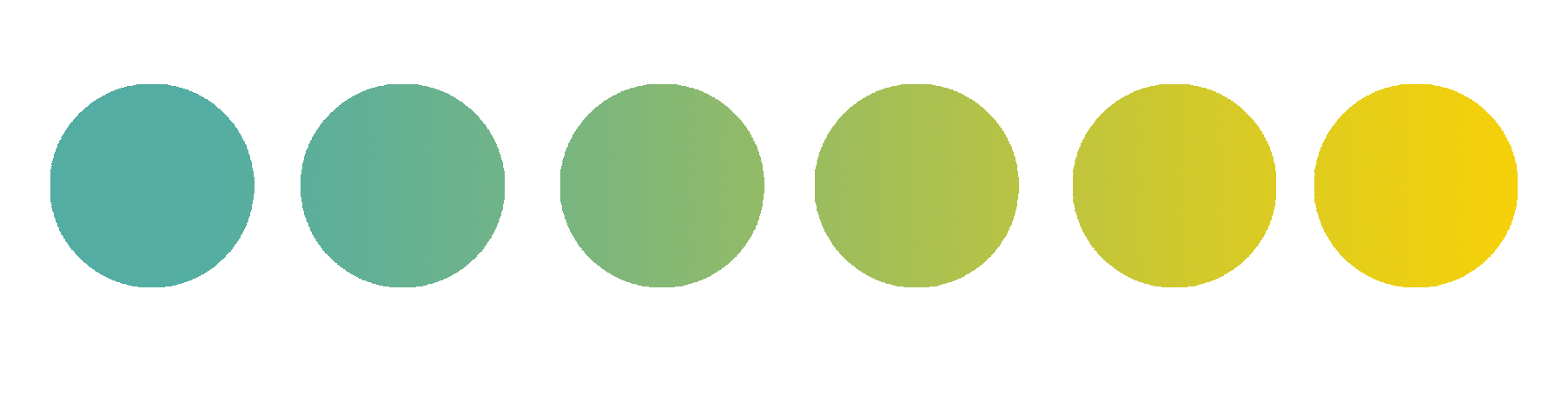 3
EVALUACIÓN DE PROYECTOS AUDIOVISUALES DE EpTS –PRODUCTO FINAL (AUDIOVISUALES)
3.1 CUADRO RESUMEN DE LA FASE 3 – ANÁLISIS DEL PRODUCTO FINAL
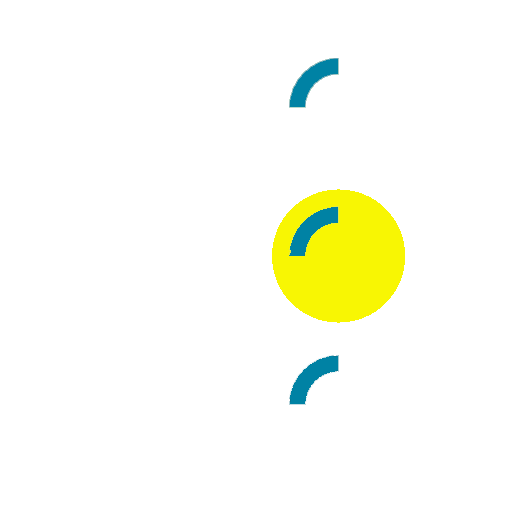 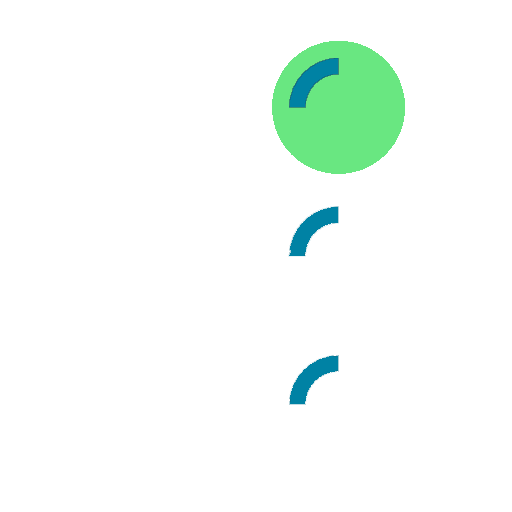 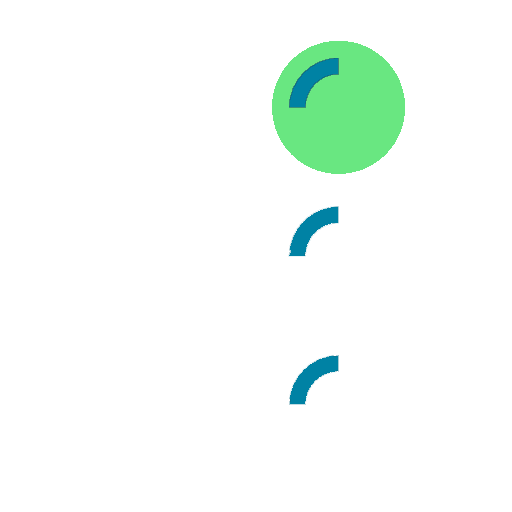 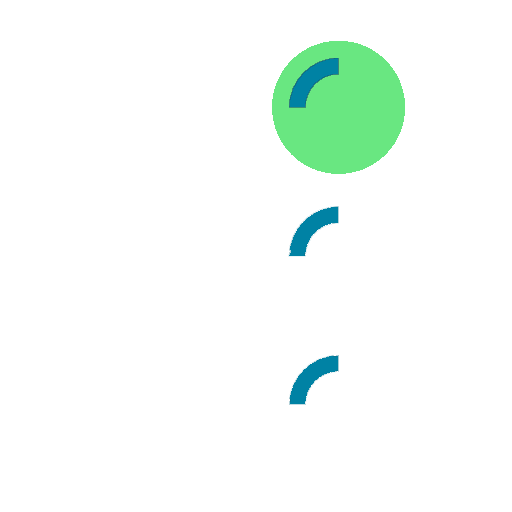 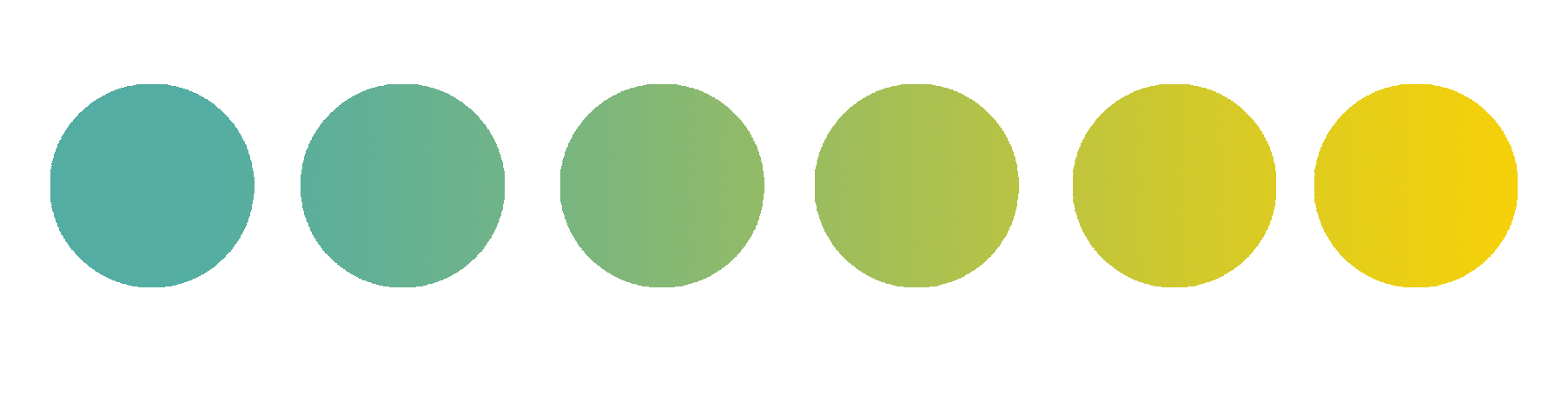 3
EVALUACIÓN DE PROYECTOS AUDIOVISUALES DE EpTS –PRODUCTO FINAL (AUDIOVISUALES)
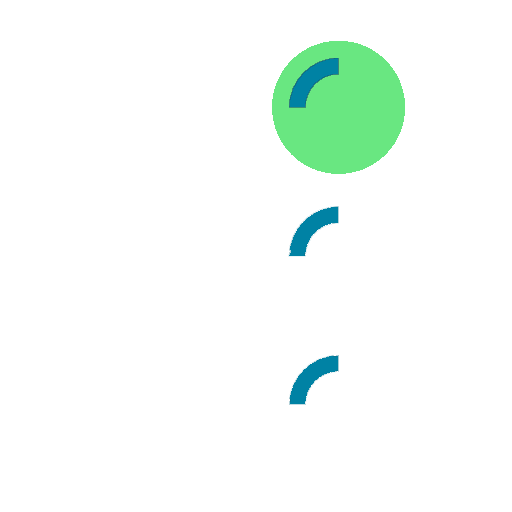 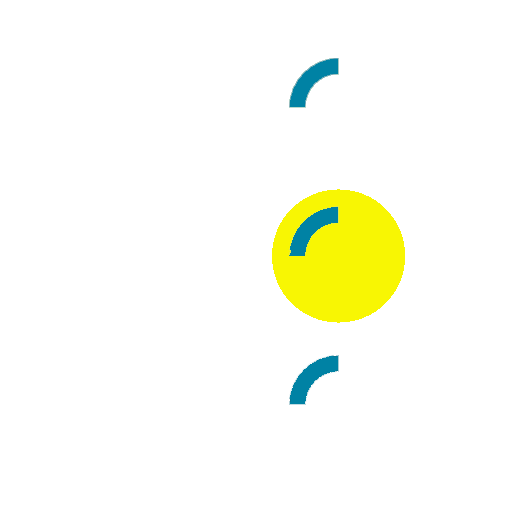 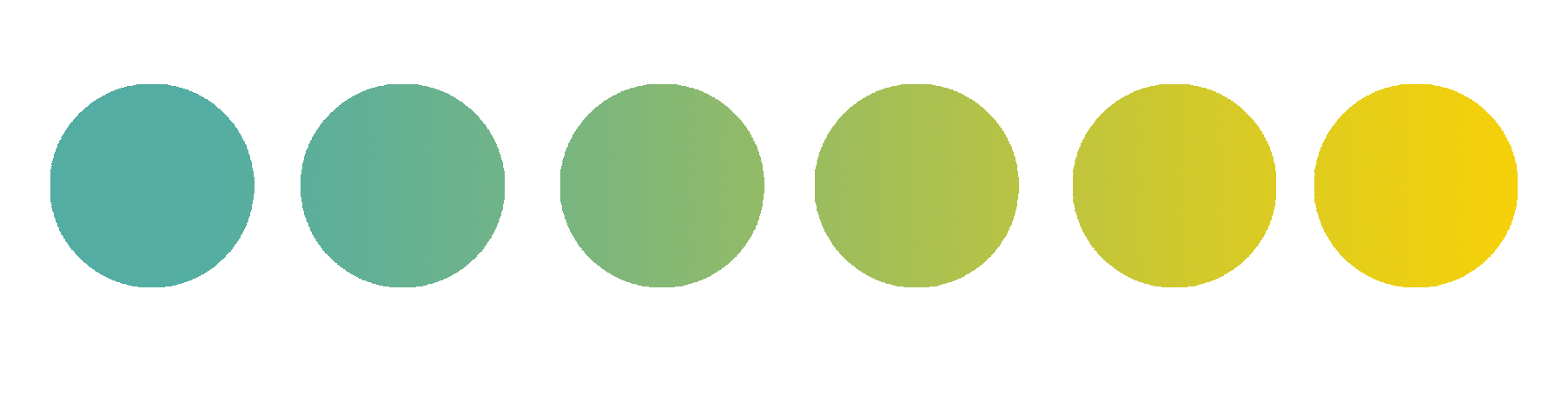 3
EVALUACIÓN DE PROYECTOS AUDIOVISUALES DE EpTS –PRODUCTO FINAL (AUDIOVISUALES)
3.2 RECOMENDACIONES – ANÁLISIS DEL PRODUCTO FINAL
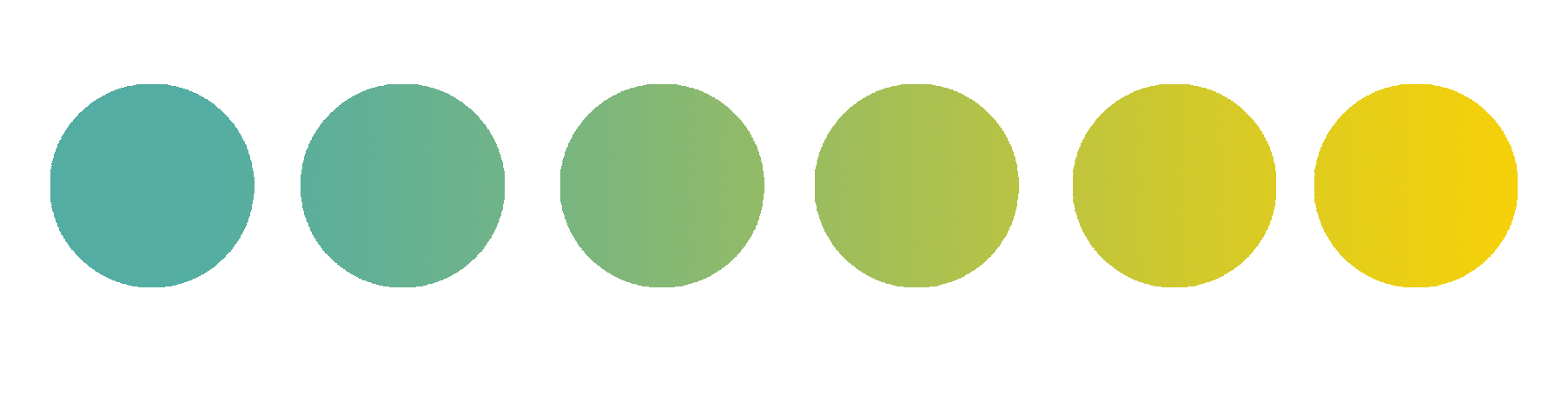 3
EVALUACIÓN DE PROYECTOS AUDIOVISUALES DE EpTS –PRODUCTO FINAL (AUDIOVISUALES)
4.
Impacto
de iniciativas audiovisuales de EpTS
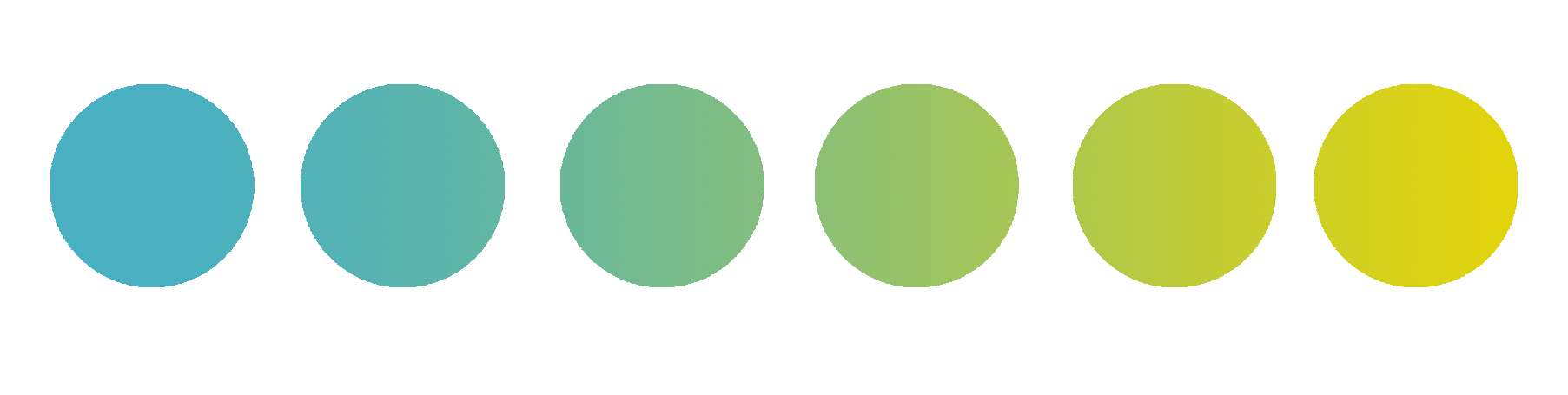 EN PROCESOS Y APRENDIZAJES FUTUROS
EN LOS GRUPOS DE INTERÉS-PÚBLICOS OBJETIVO
- Valoración de la iniciativa
- Impactos en el alumnado, ciudadanía, familias, comunidad educativa, otros colectivos….
Conocimientos
Reflexión crítica-actitudes
Comportamientos
- Proceso pedagógico
- Recursos, medios, canales
- Buenas prácticas y aprendizajes
En este apartado se tratan los siguientes elementos:
Se utiliza un esquema de semáforos para plasmar el nivel de desarrollo del conjunto de las iniciativas en cada campo:
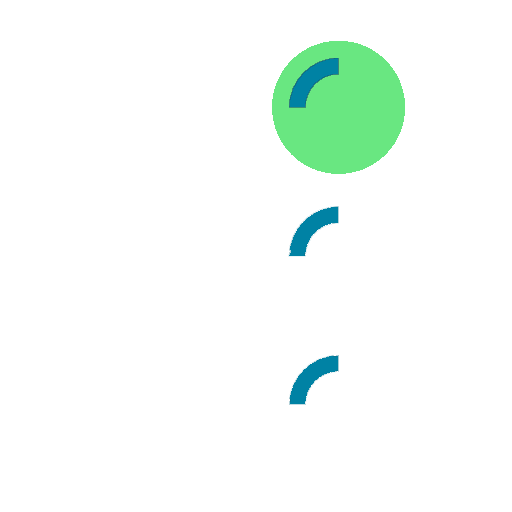 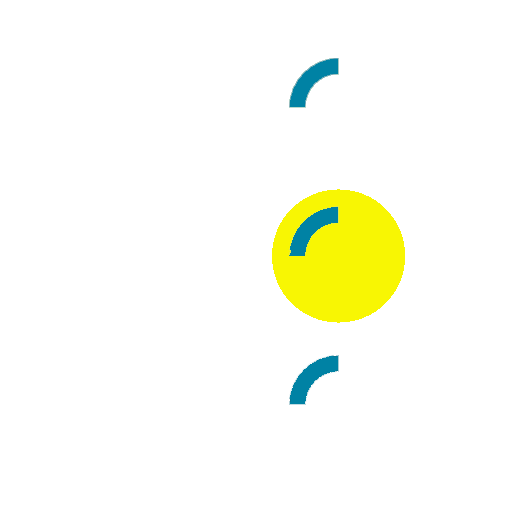 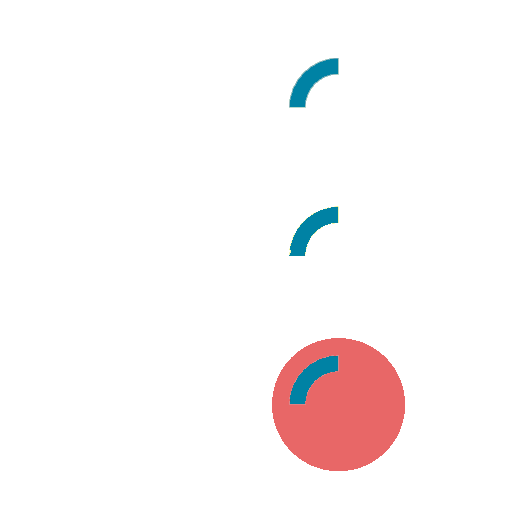 MEDIO
BAJO
ALTO
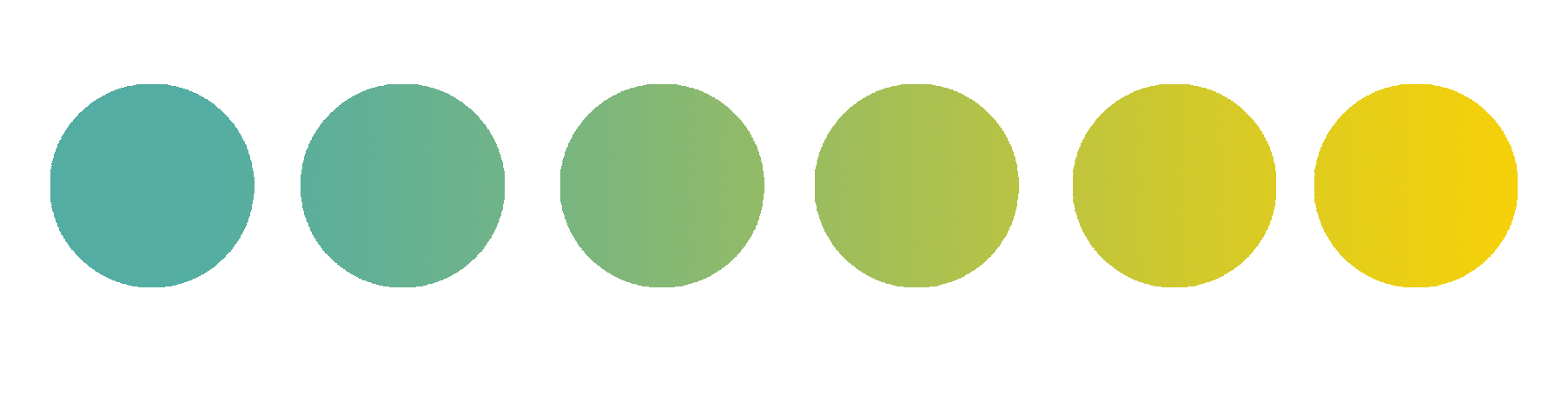 4
EVALUACIÓN DE PROYECTOS AUDIOVISUALES DE EpTS –DISEÑO Y PLANIFICACIÓN DE LAS INICIATIVAS
1
4.1 CUADRO RESUMEN DE LA FASE 4 – IMPACTO
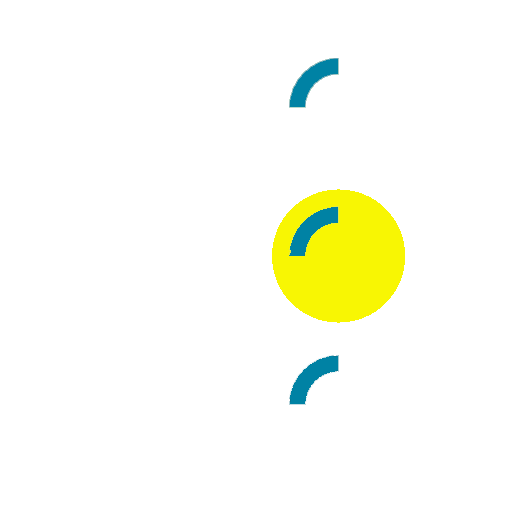 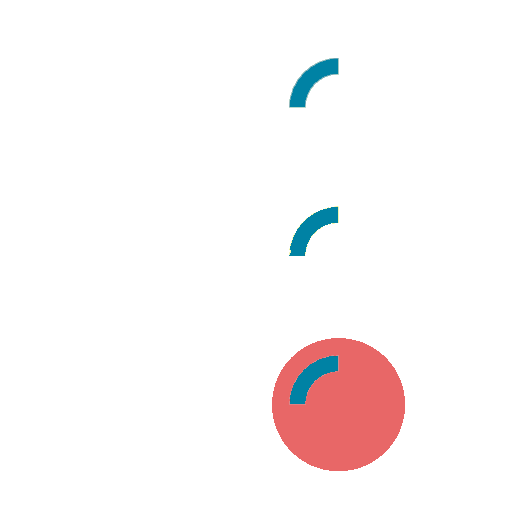 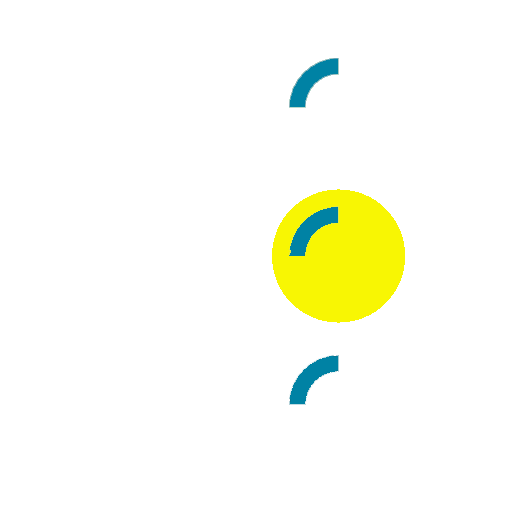 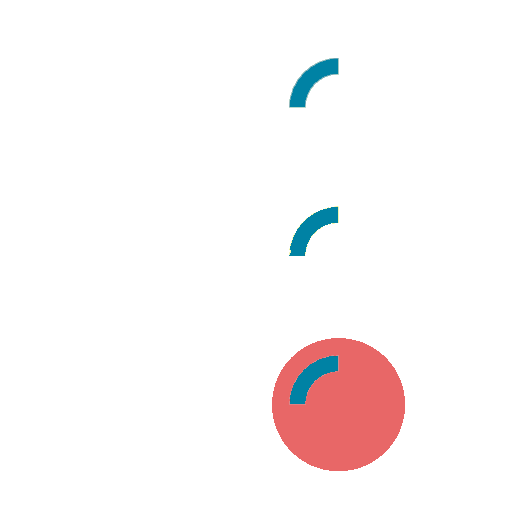 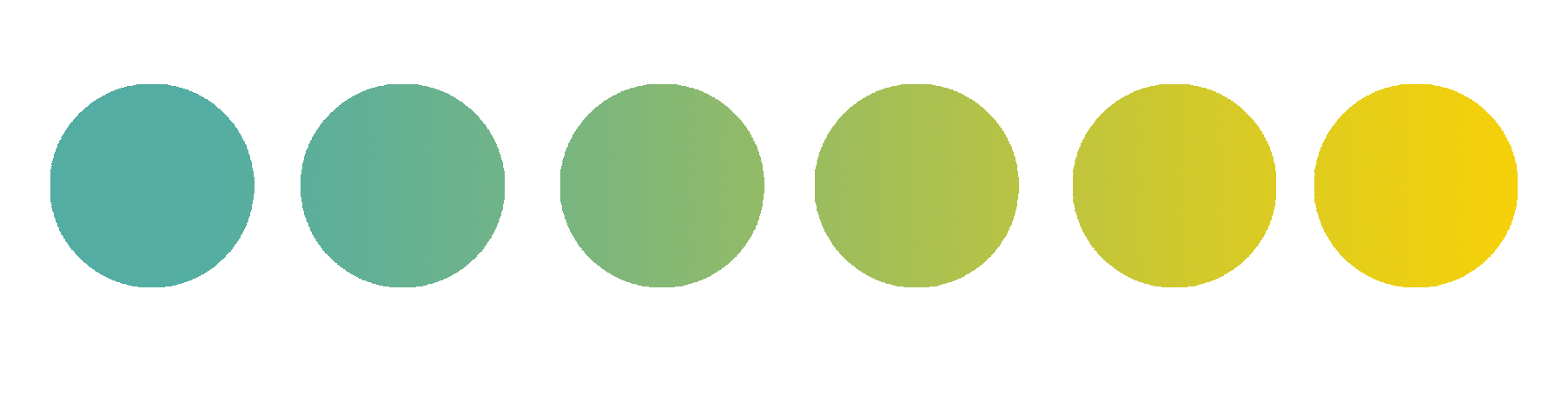 4
EVALUACIÓN DE PROYECTOS AUDIOVISUALES DE EpTS –DISEÑO Y PLANIFICACIÓN DE LAS INICIATIVAS
1
4.2 RECOMENDACIONES – IMPACTO